The Punic Wars (264-146 B.C.E.)
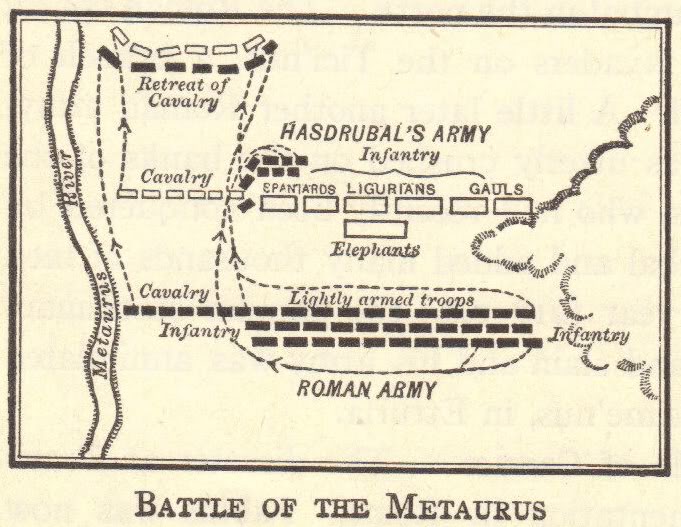 © Student Handouts, Inc.
www.studenthandouts.com
What was Carthage?
Powerful city located near present-day Tunis, Tunisia, along the Mediterranean coast of Africa
Phoenician colony founded in the 8th century BCE
Punic is Latin for Phoenician
Carthage had a large commercial empire
Great harbor at Carthage
Phoenician tradition of sailing and trading
Controlled trade in the western Mediterranean
Carthaginian trading empire spread to islands of Corsica, Sardinia, and western Sicily, along with southern Iberian peninsula (modern-day Spain) 
Major rival of Rome
Where did Carthaginian power lie?
Navy
Very large
Phoenician sailing tradition
Army
Mercenaries (hired soldiers)
Government
Oligarchy – ruled by the wealthy elites (those made rich through trade)
How many Punic wars were there?
First Punic War (264-241 BCE)
Carthage and Rome fought for 23 years over control of Sicily
Strengths
Roman strength – army 
Carthaginian strength – navy 
Rome’s solution – build up its navy
Built four fleets, each destroyed in turn, before mastering naval warfare
Rome’s new weapon – grappling hook
Lashed ships together
Forced ship crews to fight one another on deck
Hand-to-hand fighting was a Roman strength
Rome won – Sicily became a province of Rome
In the meantime…
Second Punic War (218-201 BCE)
207 BCE – Battle of the Metaurus
Pivotal battle of the Second Punic War
Hannibal’s brother, Hasdrubal, was bringing supplies and equipment to his brother for the siege against Rome
Consul Marcus Livius was reinforced when Consul Gaius Claudius Nero brought troops via a forced march
Carthaginians were outnumbered and Hasdrubal was defeated
Consul Gaius Claudius Nero severed the head of Hasdrubal and had it thrown into Hannibal’s camp as a threat
In the meantime…
Third Punic War (149-146 BCE)
Provincial Governments
Each conquered area was a province of Rome
Proconsuls
Each province was governed by a Roman proconsul
Typically a member of the patrician (noble) class
More often than not these were corrupt
Publicans
Publicans were tax collectors
Became a publican by auctioning for the job
Squeezed as much money out of conquered peoples as they could
Rome Grows Wealthy
Old Roman Values Diminish
What did expansion mean for Rome?
Rich Get Richer, Poor Get Poorer
Review Questions
Where was the city of Carthage located?
What was the basic, underlying cause of all of the Punic wars?
Describe the military actions of Hannibal.
Why was it easier for Rome to expand following the defeat of Carthage?
How did Rome grow wealthy as its territory expanded?
How was the “Roman mob” created?